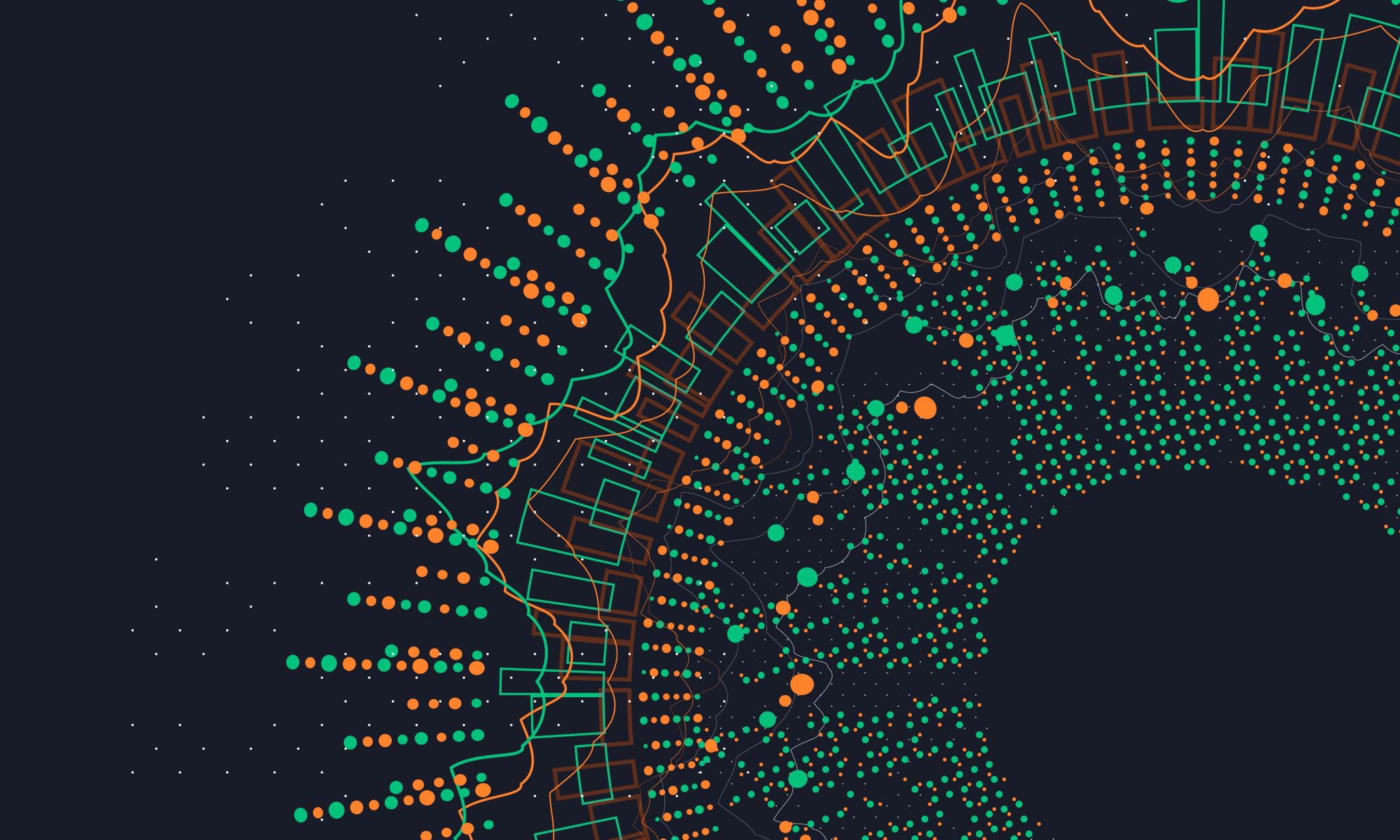 Fraser Valley Quilters’ GuildOctober 2023
SHOW AND TELL
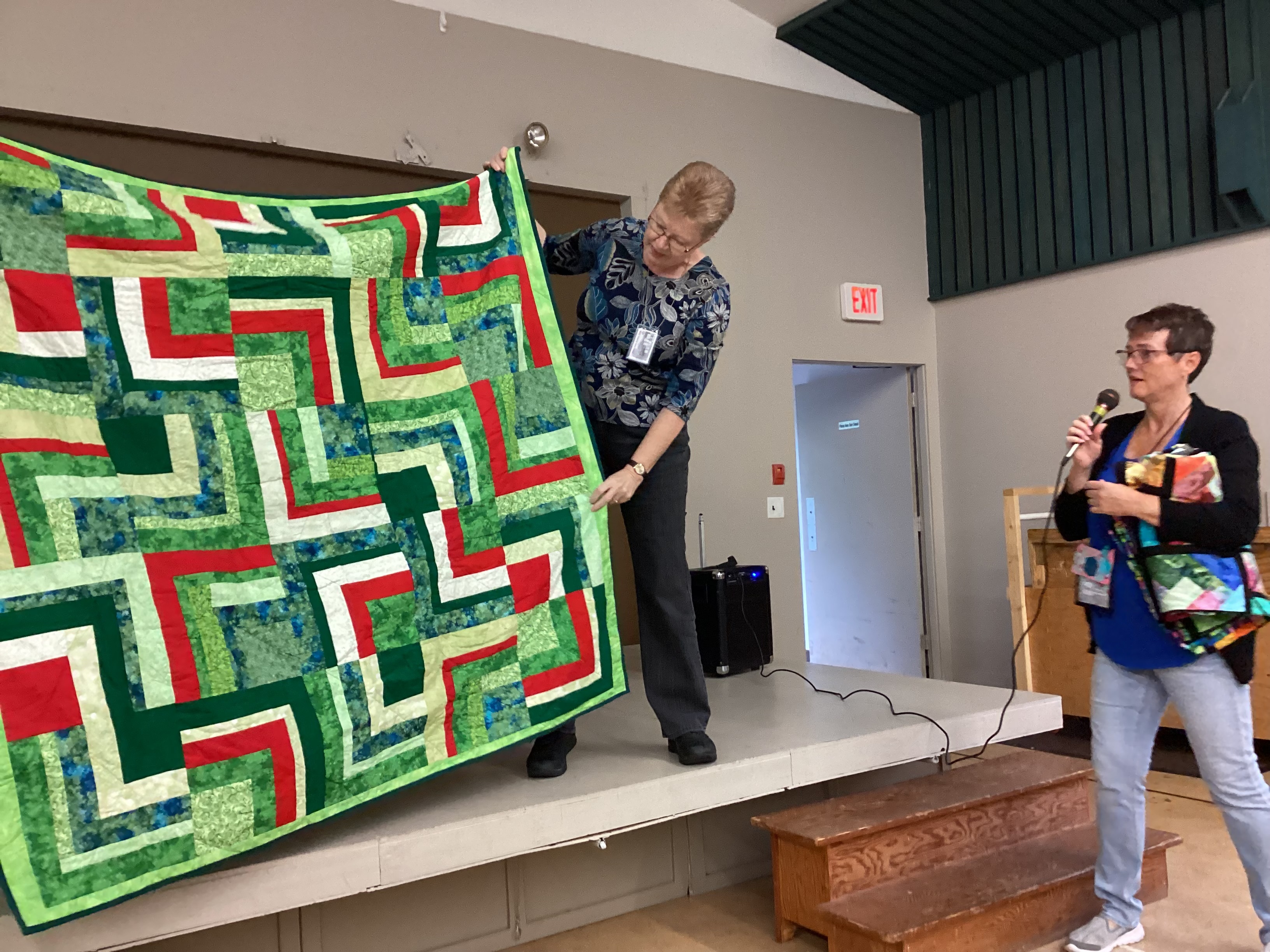 Barb Charlton  Niece’s favorite colour is green
[Speaker Notes: Barb Charlton  Nieces favorite colour is green]
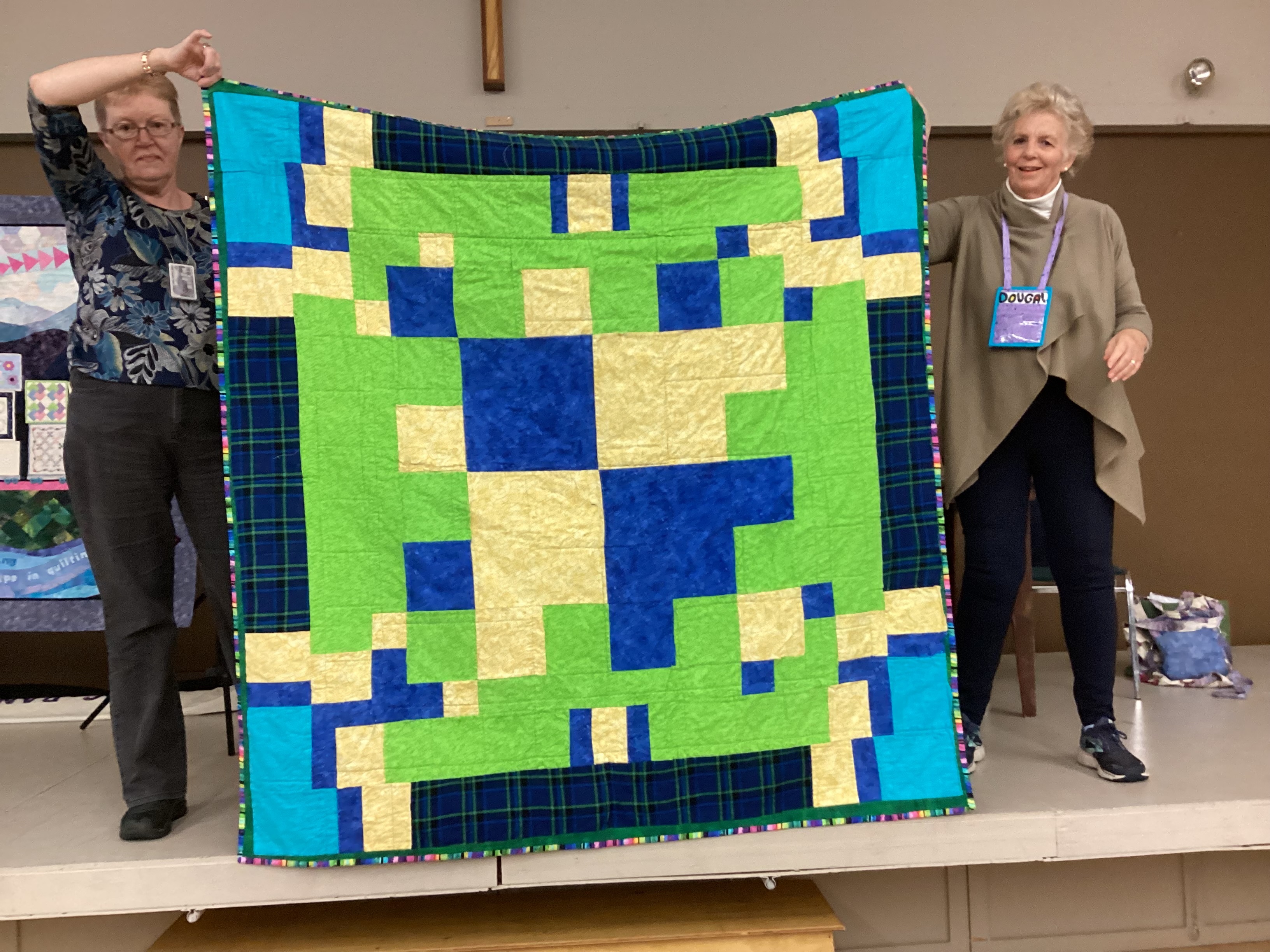 Barb Charlton
Back of her niece’s quilt
[Speaker Notes: Barb Charlton
 Back of quilt]
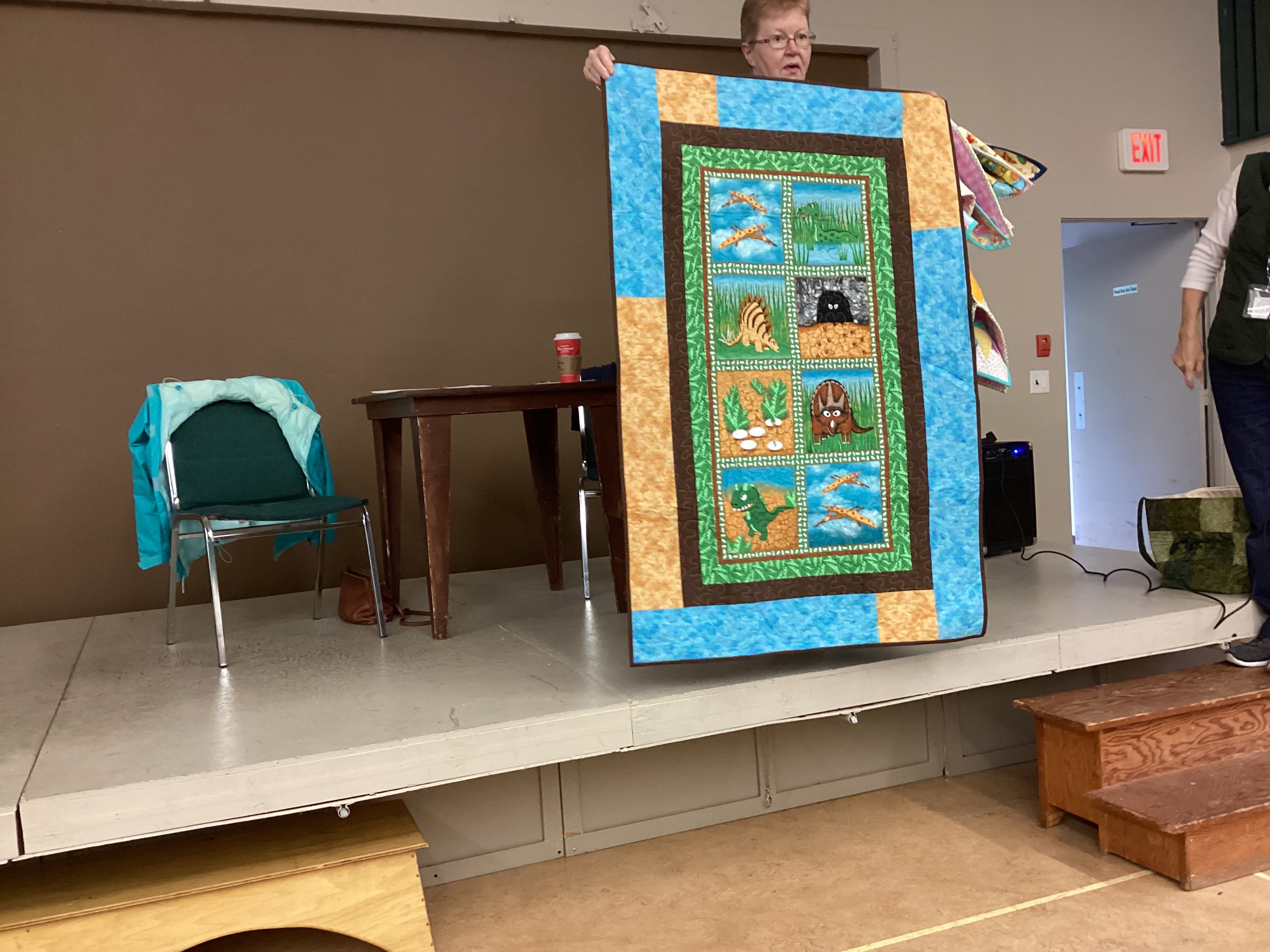 Barb Charlton

 Dinosaurs
[Speaker Notes: Barb Charlton “Dinosaurs”]
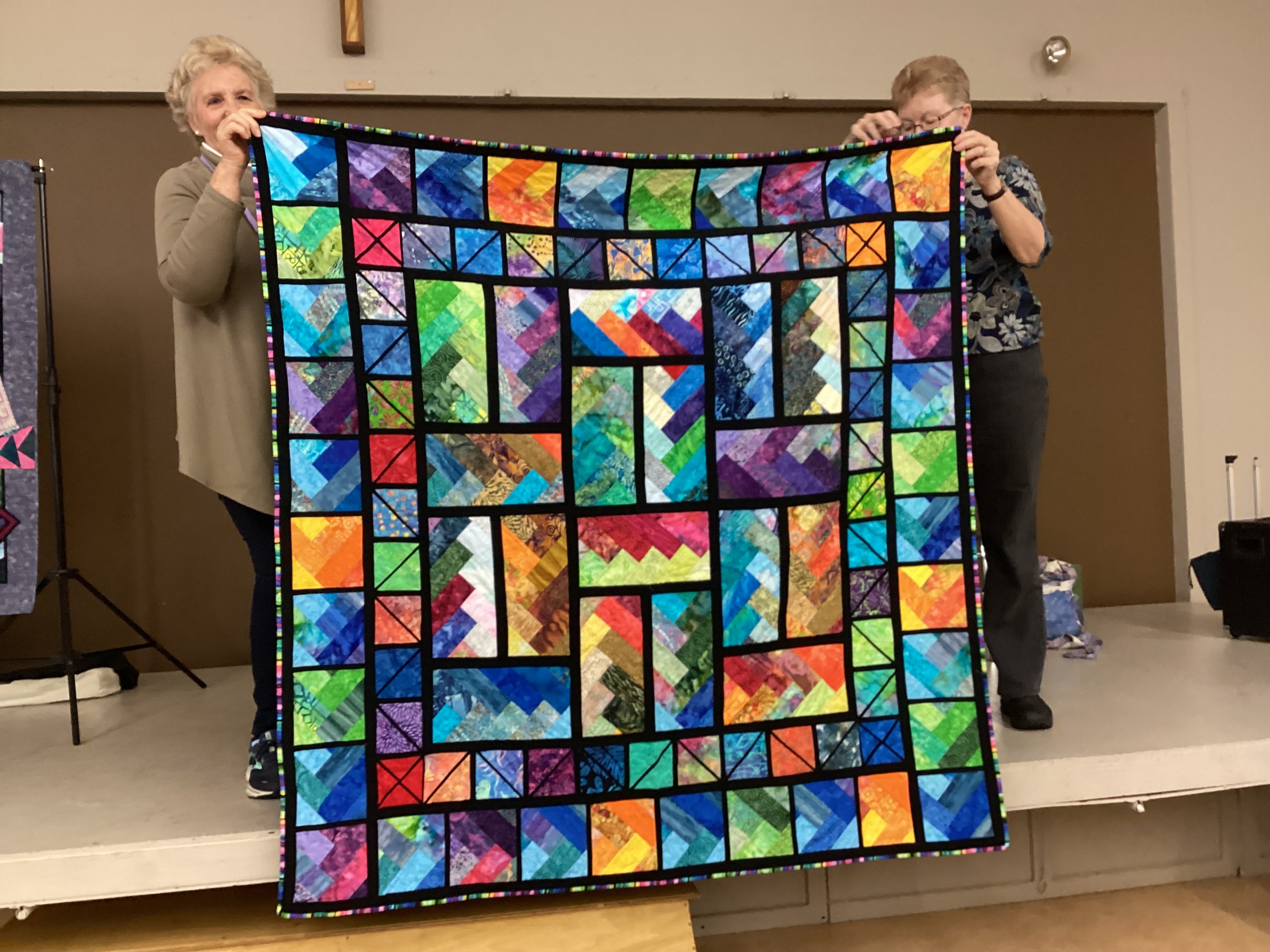 Barb Charlton   Winner of the Block of the Month
[Speaker Notes: Barb Charlton   won the Block of the Month]
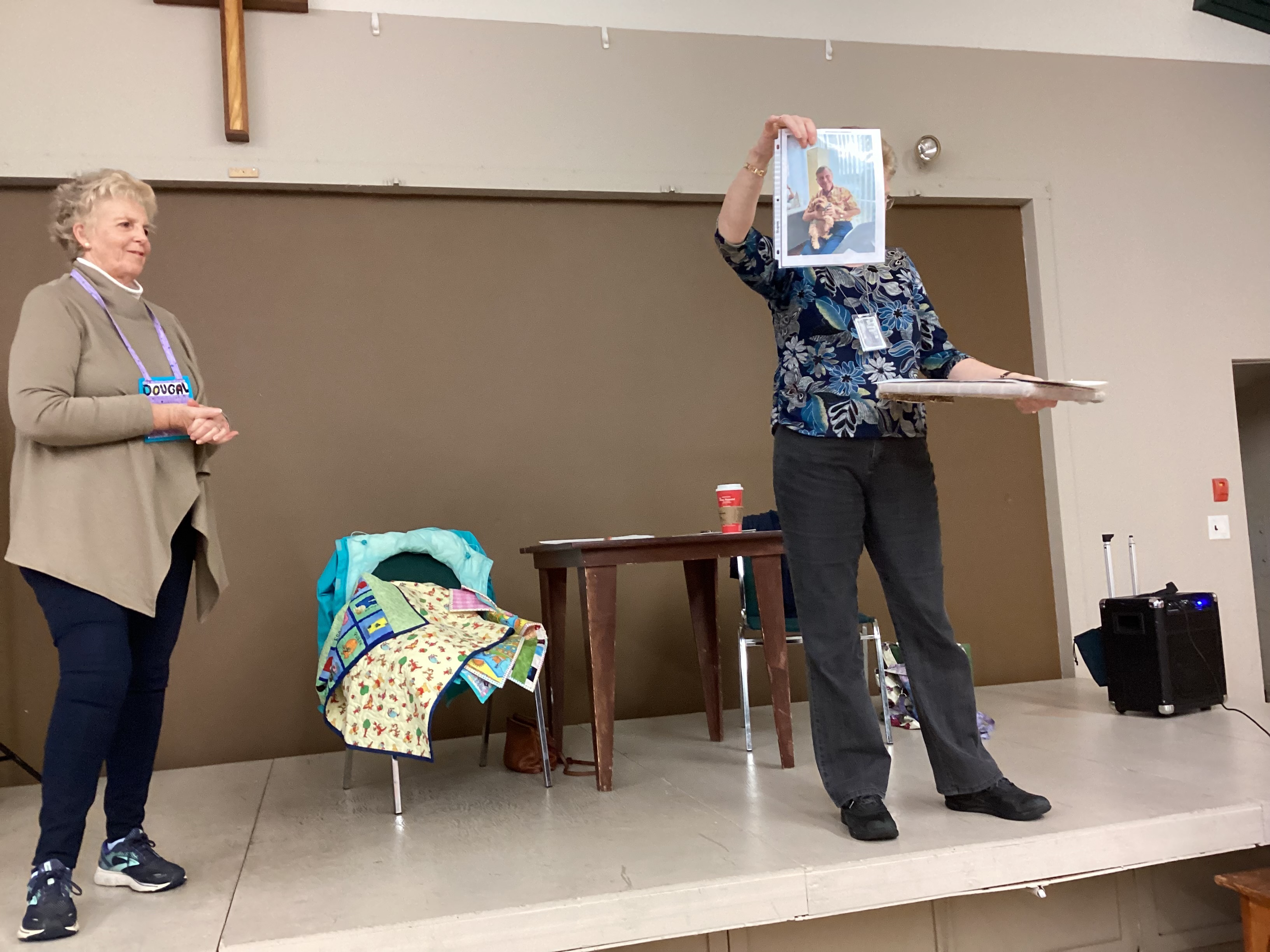 Betty Ann Knutson

Original photo used for hubby’s portrait
[Speaker Notes: Betty Ann Knutson  original photo used for class in recreating photos]
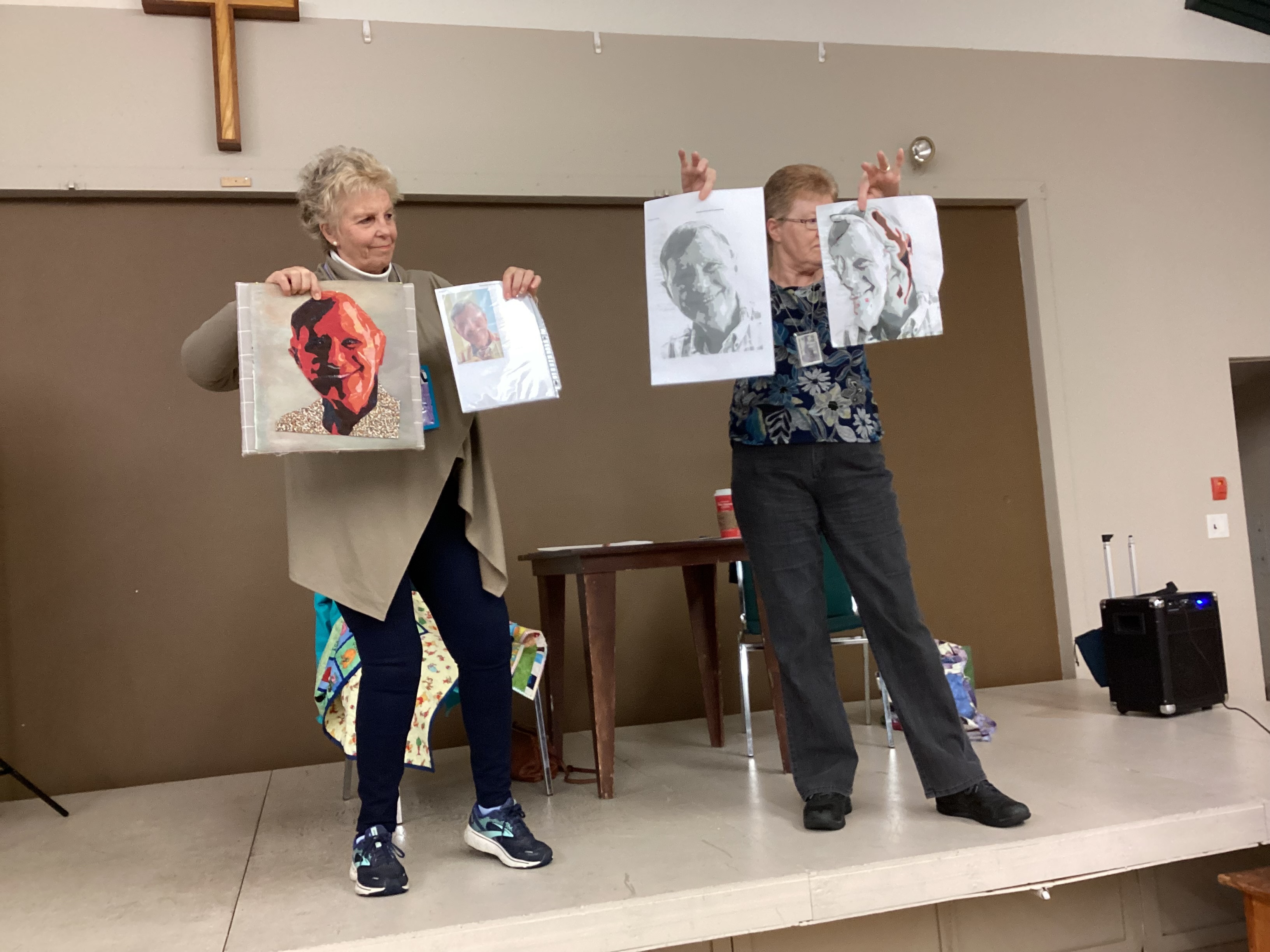 Betty Ann Knutson

The design stages of her hubby’s portrait
[Speaker Notes: Betty Ann Knutson   the different stages 0f recreating hubby’s portrait from a class.]
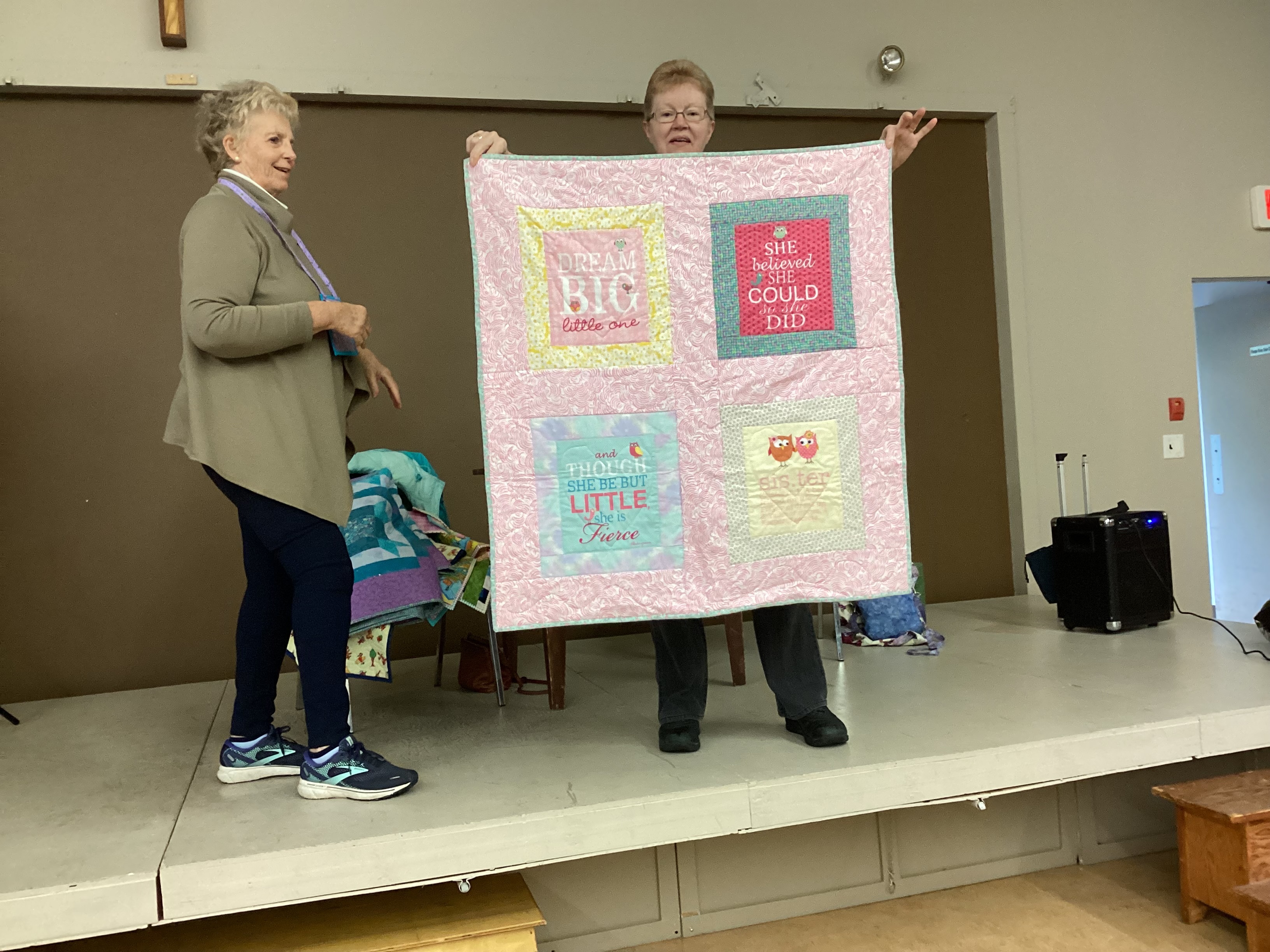 Karen
A quilt made for a new baby sister
[Speaker Notes: Karen (a new member) made this quilt for a new baby sister]
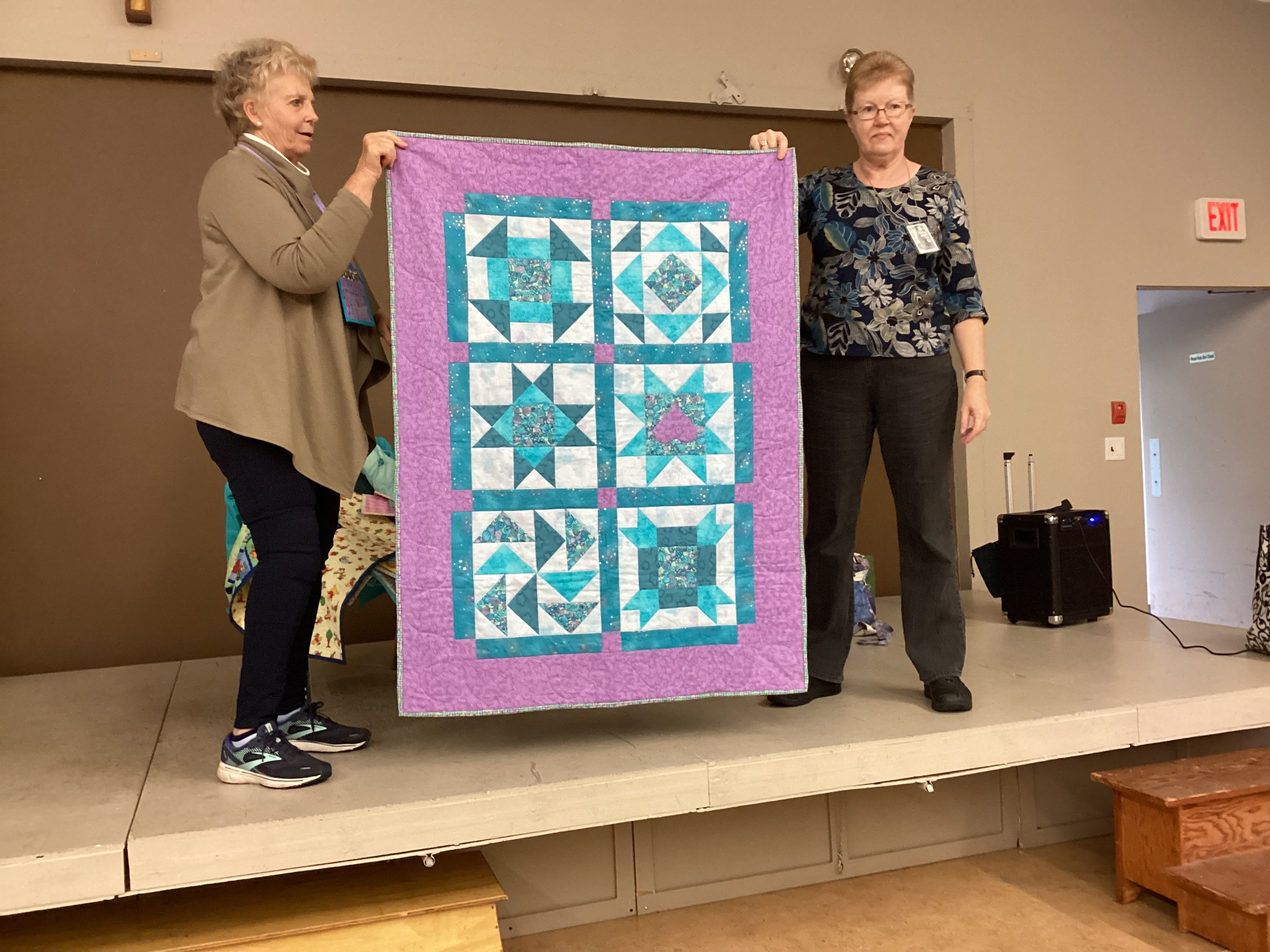 Karen

A quilt for new baby’s older sister
[Speaker Notes: Karen   a quilt for new baby’s older sister]
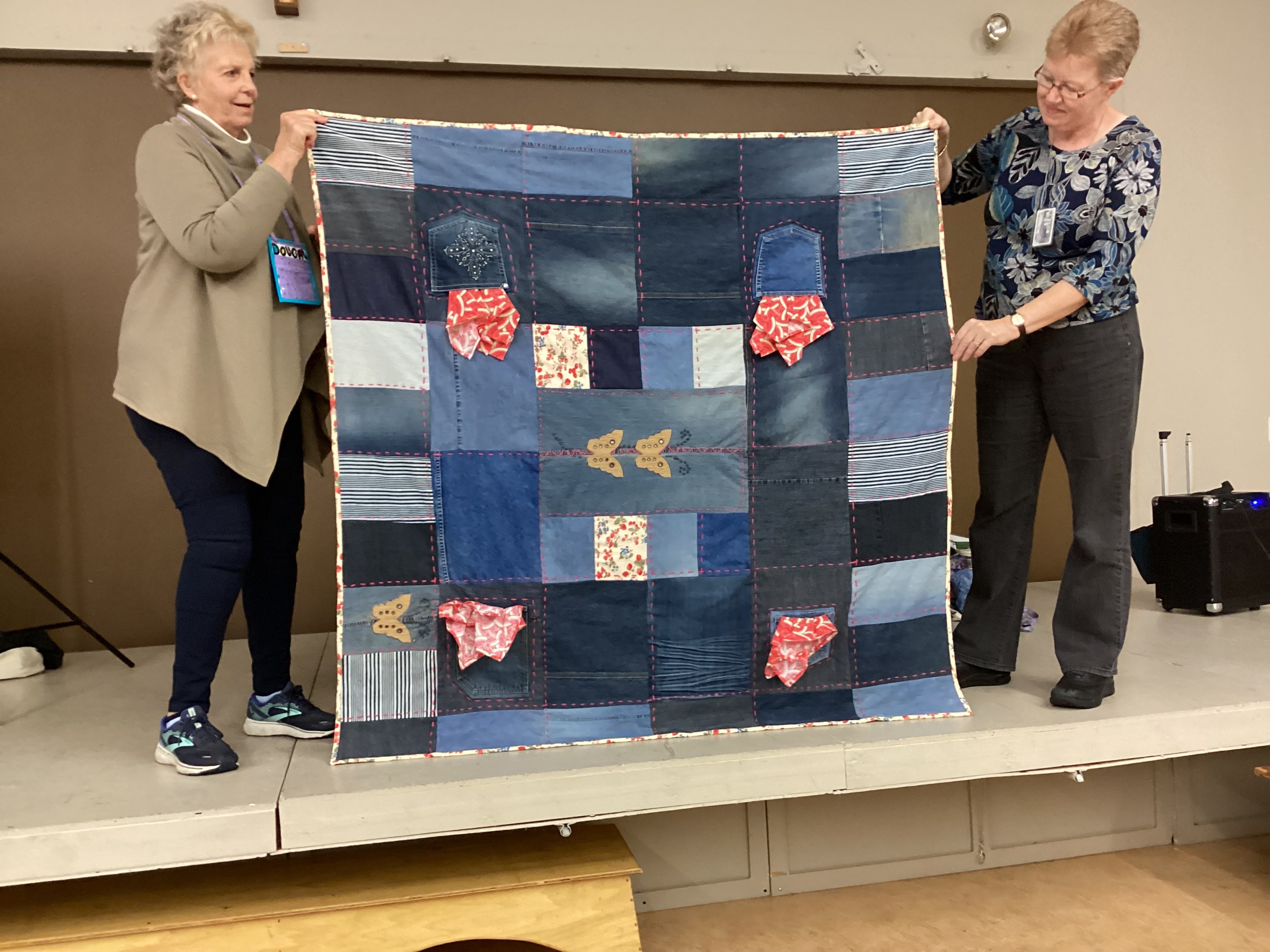 Karen

Recycled daughter’s jeans into a picnic quilt. Check out the pockets for napkins and cutlery.
[Speaker Notes: Karen   repurposed jeans made into picnic quilt for my daughter. Check out the cutlery and napkin holders]
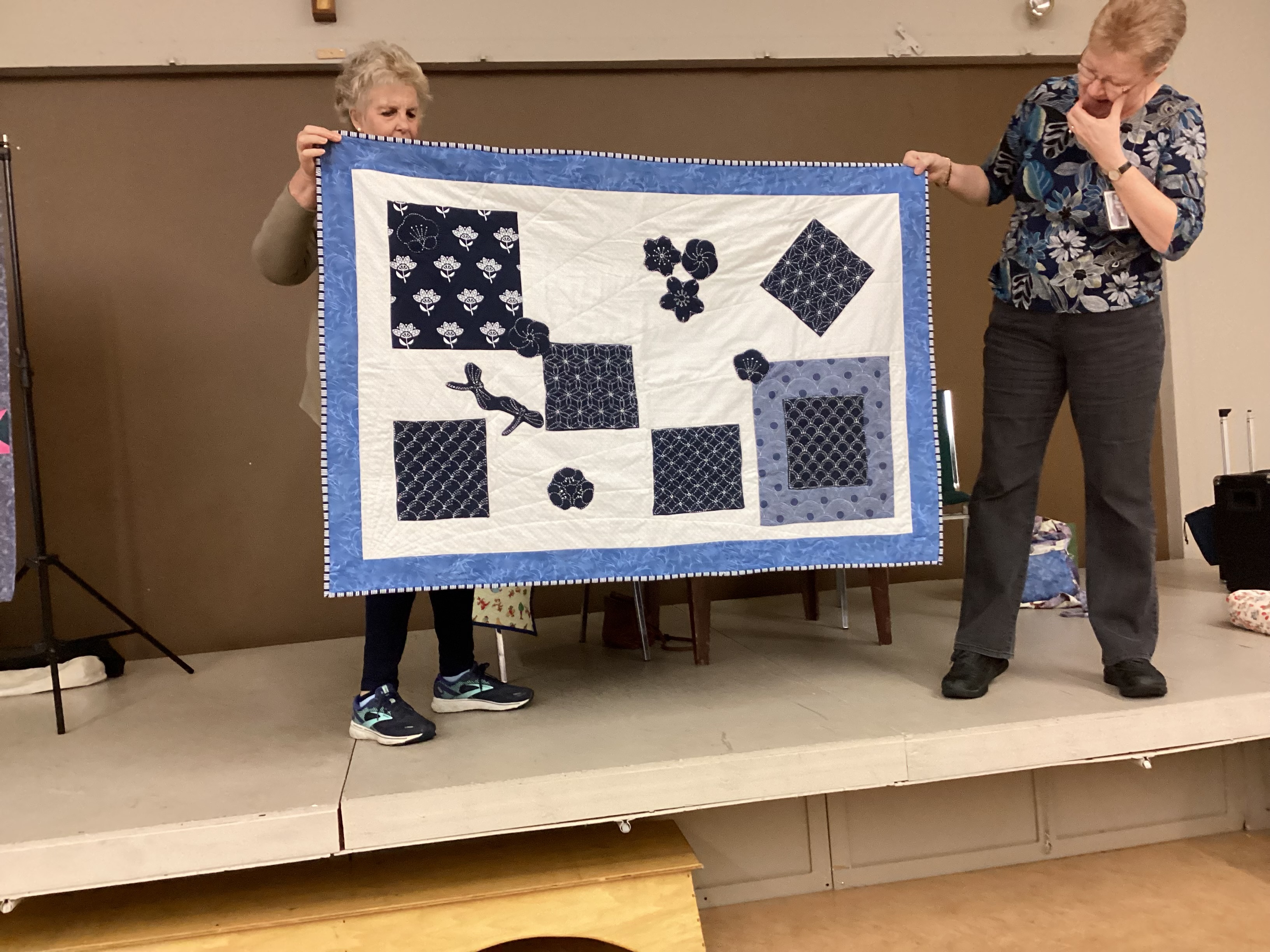 Karen
Unsure of what to do with my sashiko
Blocks, I put them together and tis is the result
[Speaker Notes: Karen  this quilt end result of some Sashiko blocks I wasn’t sure what to do with]
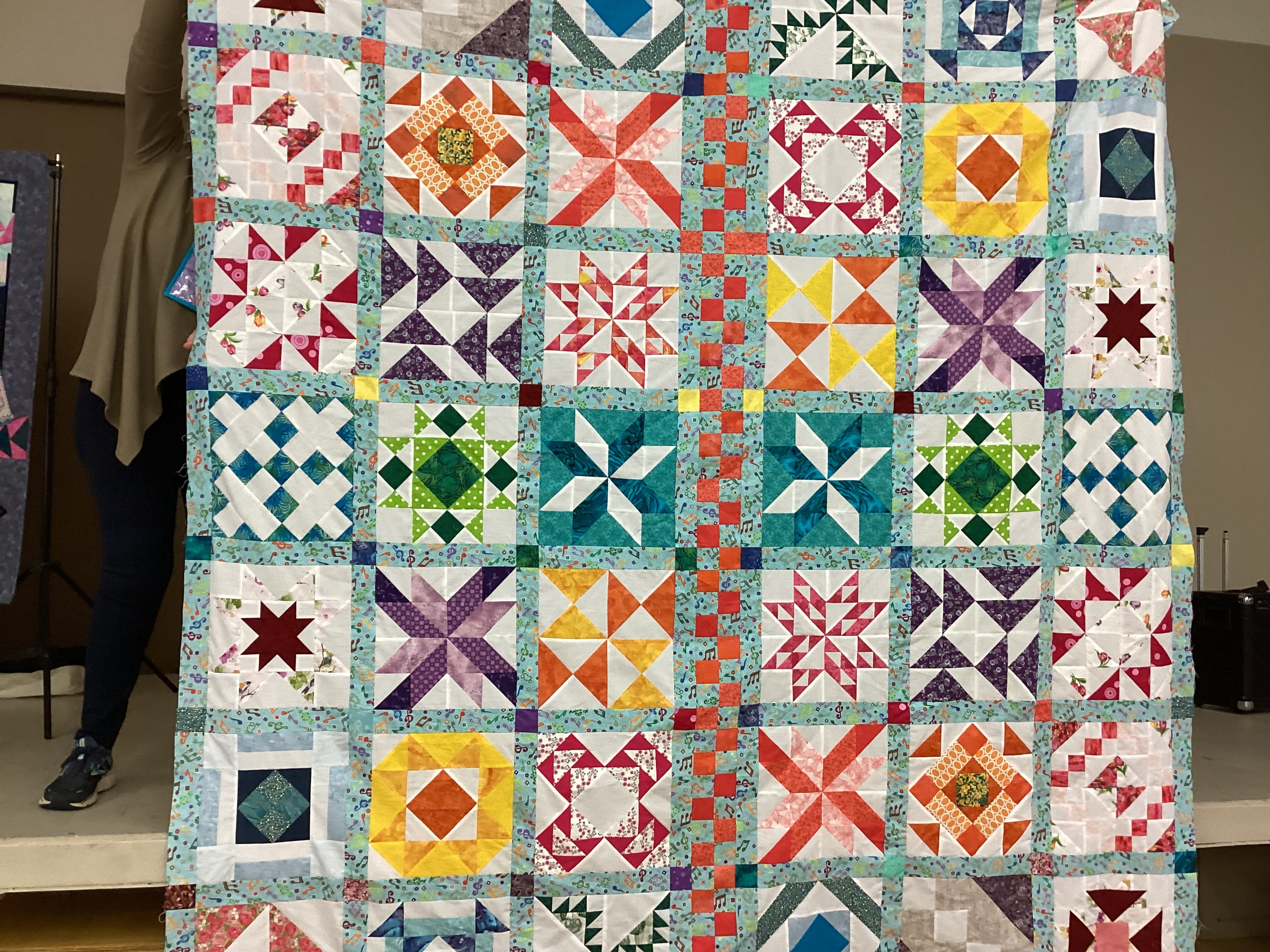 Lorraine Wilson

An orange themed quilt
[Speaker Notes: Lorraine Wilson  Orange themed quilt]
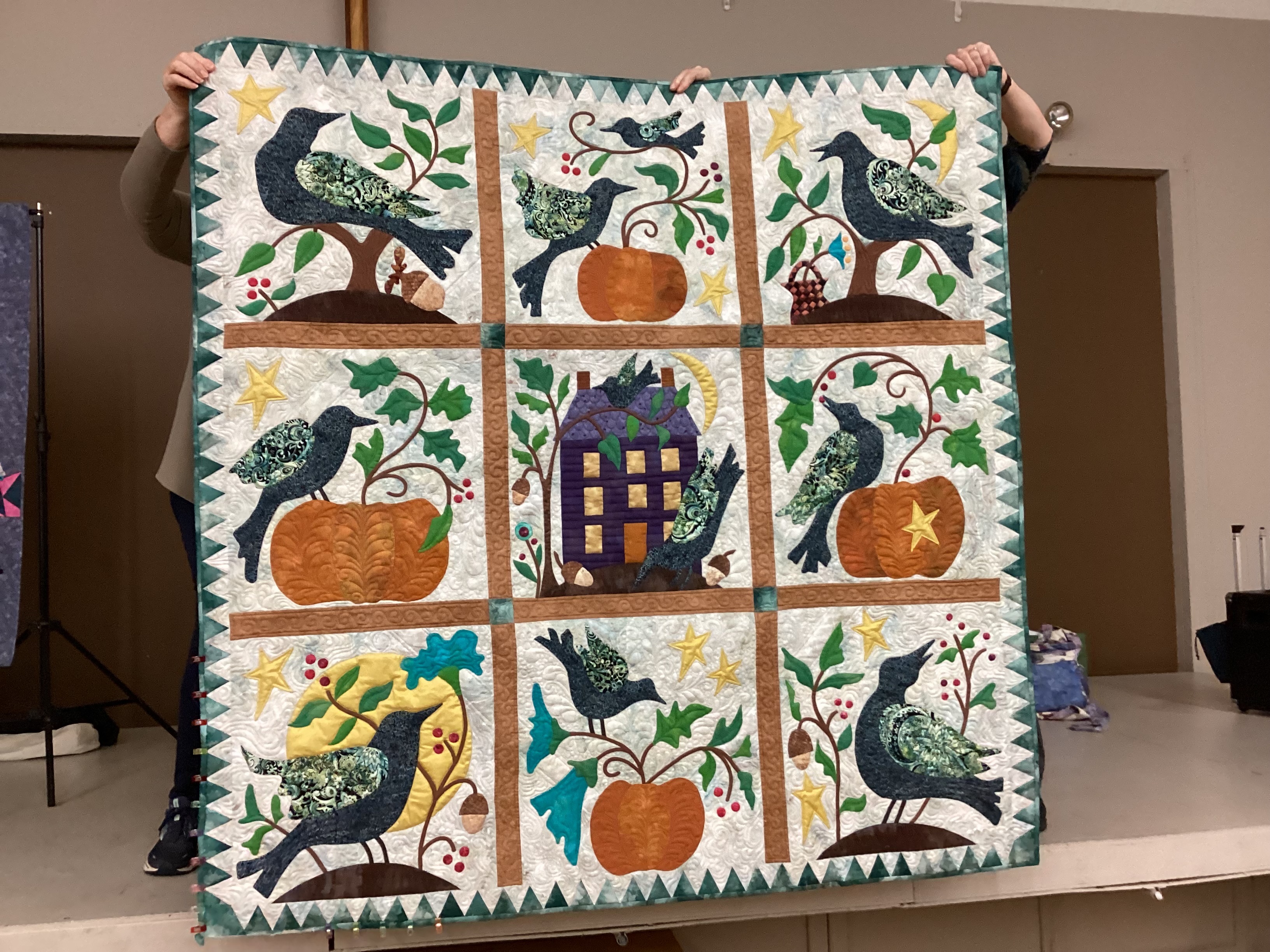 Sandra Moffatt

Birds,
Pumpkins and a house Appliqued on a quilt
[Speaker Notes: Sandra Moffat  Pumpkin applique]
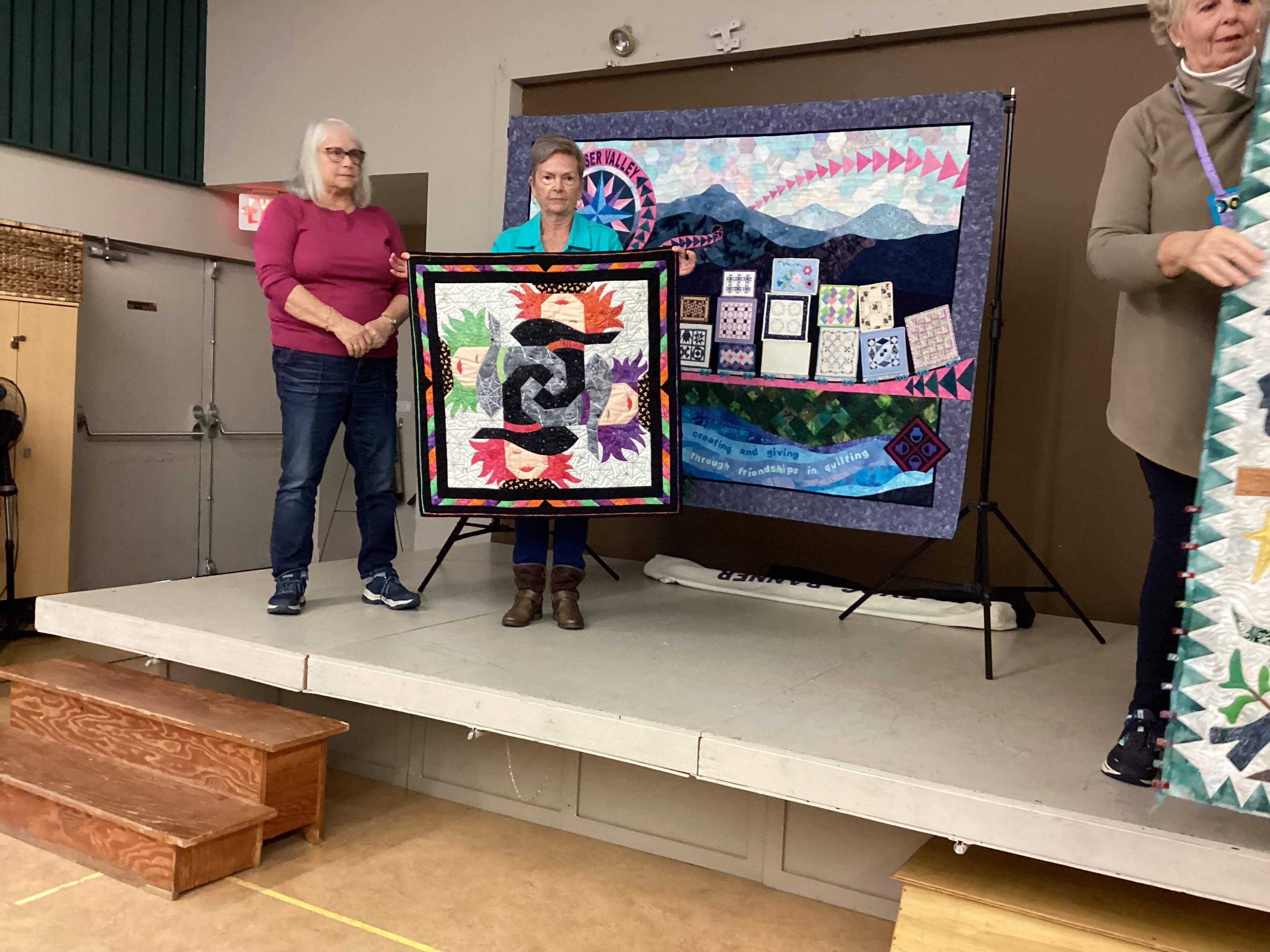 Sandra Moffatt

The appliqued pattern is called “Any Witch way”
[Speaker Notes: Sandra Moffatt   This applique pattern is called “Any witch way”]
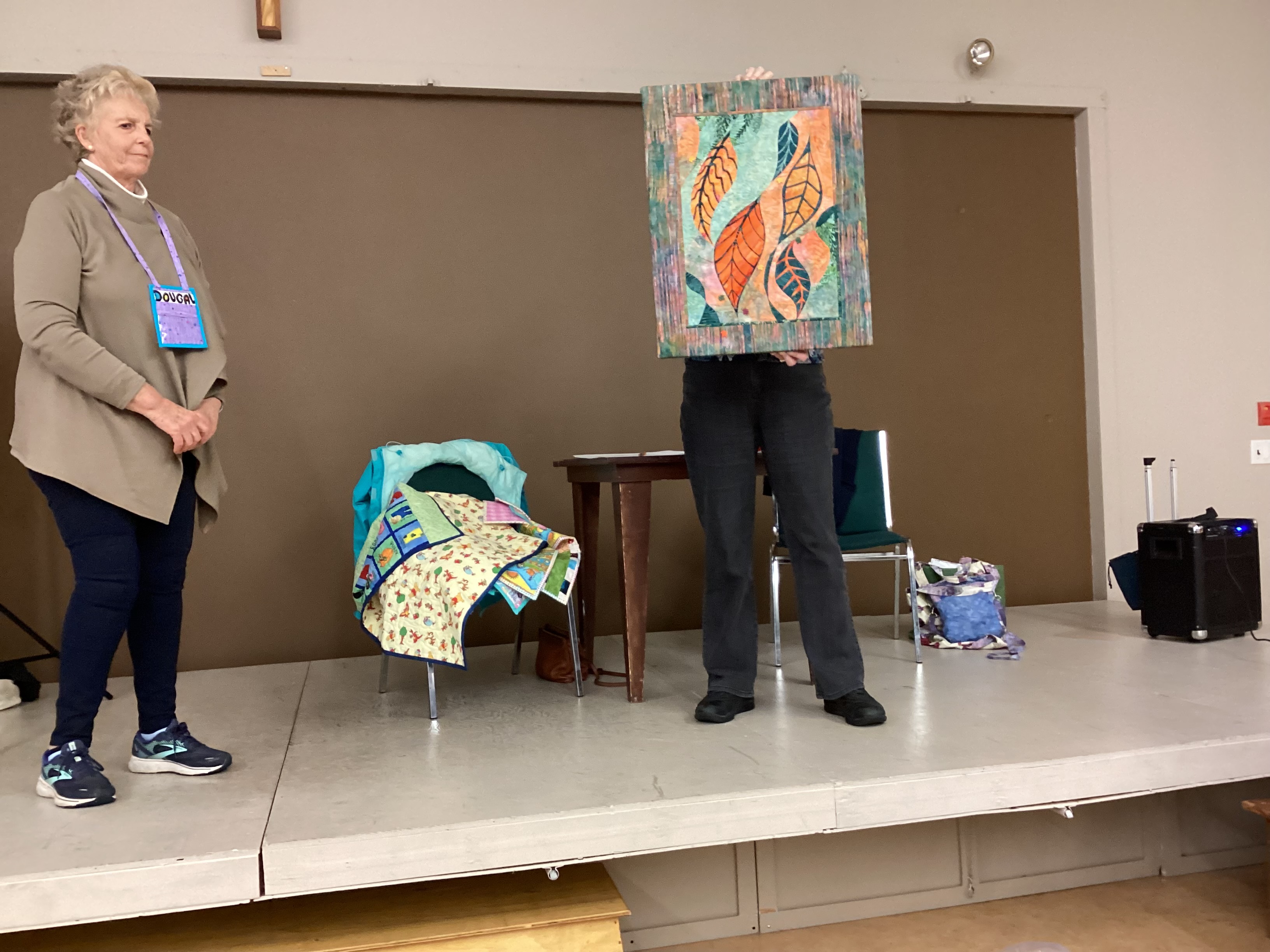 Susan Penty

A wallhanging called Luminosity

Pattern by Gloria Loughman
[Speaker Notes: Susan Penty  a Gloria Loughman pattern called “Luminosity”]
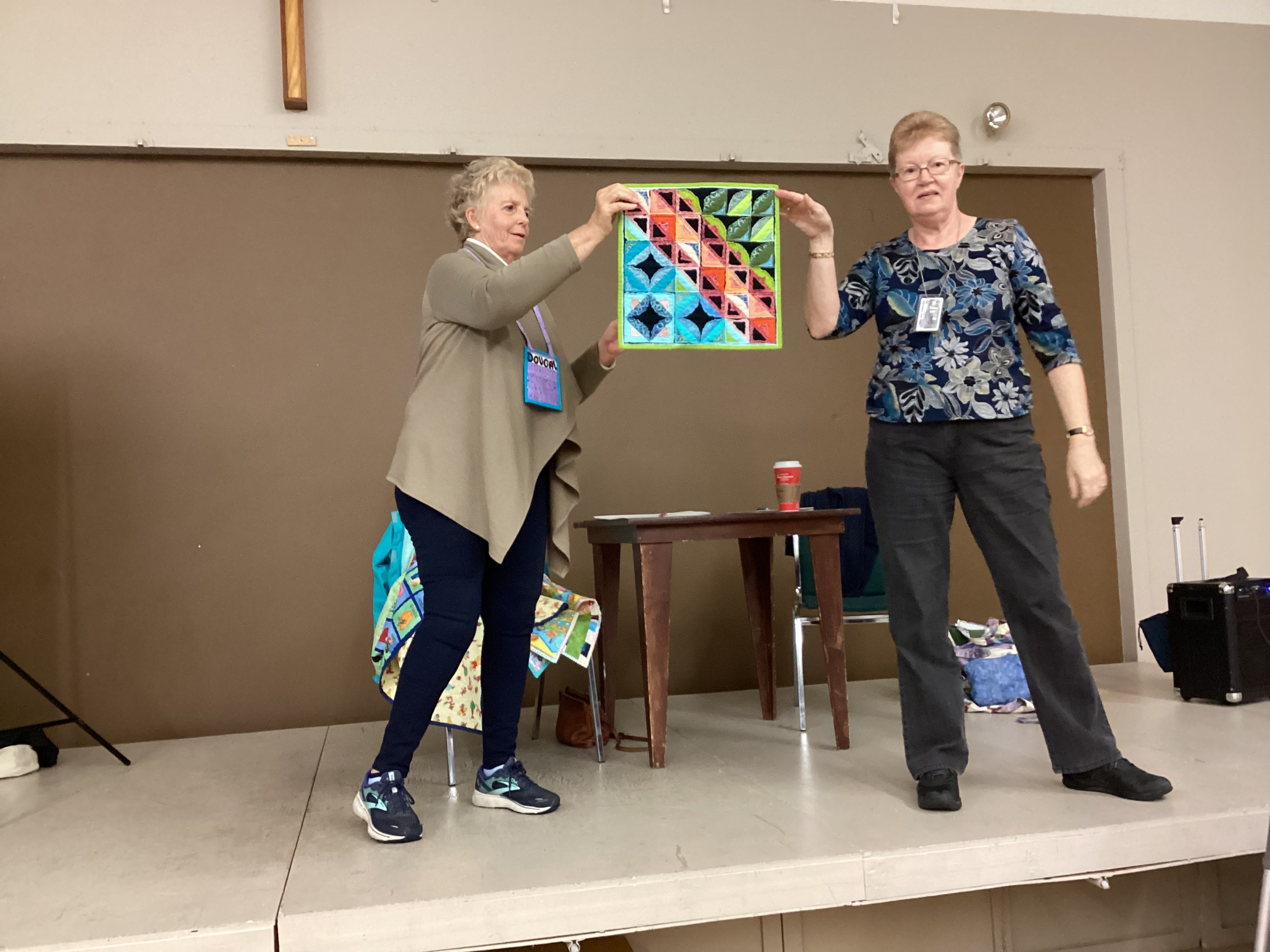 Susan Penty
A wall hanging in honour of the orange theme
[Speaker Notes: Susan Penty  a small wall hanging featuring orange.]
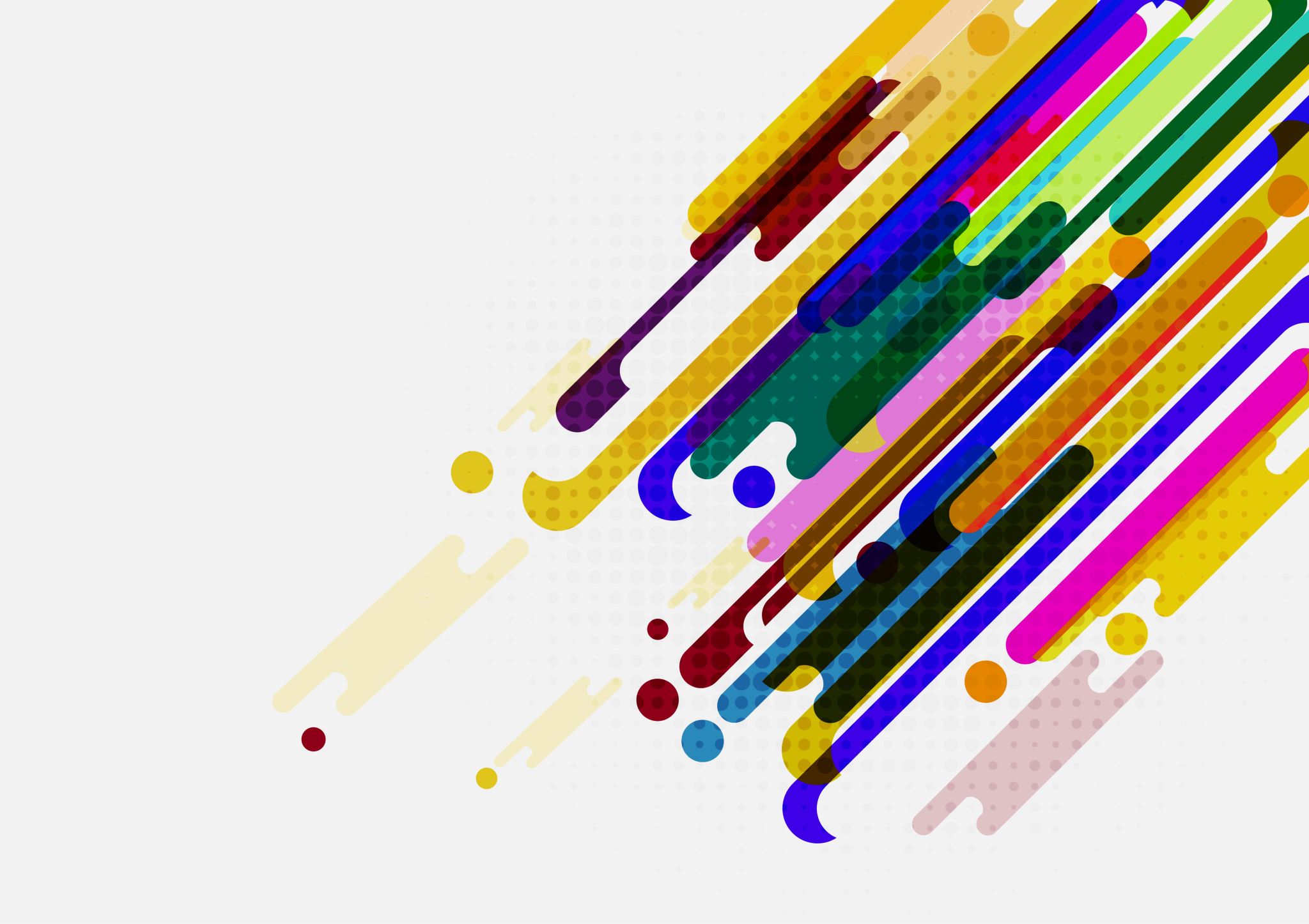 THE ENDTHE END
THE ENDT